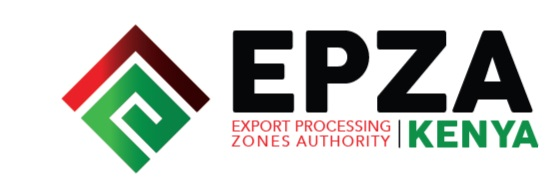 Benjamin Chesang Brief.
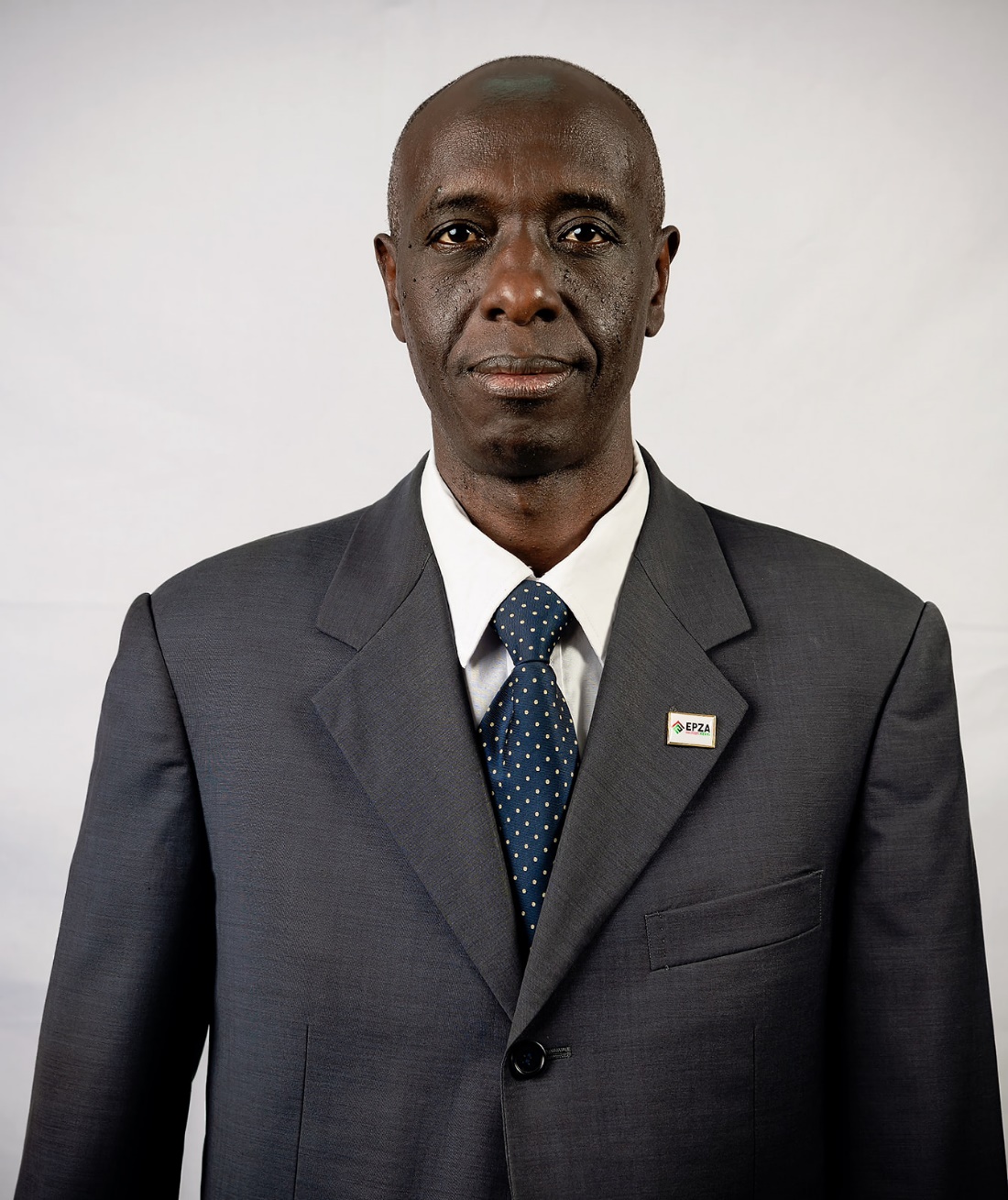 Research, Strategy &Compliance Directorate
The Research, Strategy &Compliance directorate is responsible for:

Coordinating Research, Strategy and Planning
Development of Corporate Strategy
Formulation, Review and Interpretation of EPZ reports
Monitoring & Evaluations
Development and Management  of Risk Management Policies
Enforcing Standards and Compliance

Departments

Research Planning and Innovation Department
Information Communication Technology Department
SME Linkages
Resource Mobilization Section
Manager Research Planning and Innovation
Mr. Benjamin Chesang

MA (Economics), BA (Economics)
30 years work experience
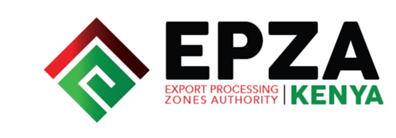